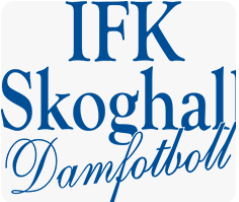 Föräldramöte 
IFK Skoghall Damfotboll 
F2012
Agenda
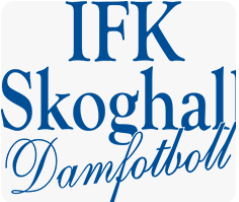 Ledargruppen
Träningar
Matcher
Cuper
Ny tävlingsstruktur 2024 9 mot 9
Kiosk, försäljning, sponsorer, eventgrupp
Samsyn
Övriga frågor
Ledargruppen
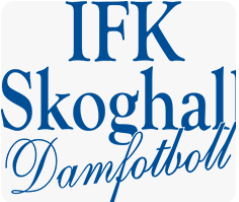 David Snider
Anna Nordholm
Johan Uddenstig
Niklas Flinta
Mattias Janäng Bejmo
Oscar Wahlén
Vårt lag
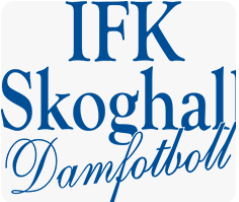 Respekt och Jämlikhet.
Bemöt andra som du själv vill bli bemött (medspelare, motspelare, ledare, domare)
Nolltolerans mot kränkning, mobbning, rasism, diskriminering
Svordomar, könsord och rasistiska ord accepteras inte
Föräldrar hjälper oss ledare

Uppmuntra och ge beröm till sina kompisar! Heja på varandra utanför fotbollsplanen
Skapar glädje och engagemang 

Laget före jaget.

Fokus på fotboll när vi är på träning och match!
Träningar
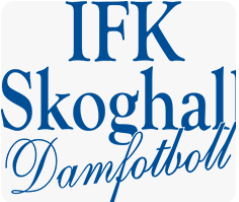 Mörmon Till och med vecka 20 (prel. längre) 
      - måndagar 19 - 20.15		(Klassfotboll tre tillfällen vår)
      - onsdagar 16.30 - 17.45


Lunnevi (From. vecka 20)
      - måndagar: 19.15 - 20.45	B plan
      - tisdagar: 18.00 - 19.30	B plan
      - torsdagar 16.45 – 18.15	A plan


Regnschema = Mörmon
Träningar
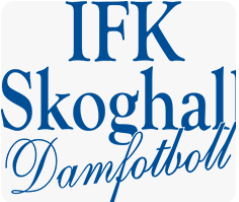 Viktigt att vara i tid till träningen. Gärna 10-15 minuter innan
Laget.se
Svara på kallelser i tid för vår planerings skull, gärna innan 12:00 på träningsdag.
Uppdatera svar om ändring sker så snart ni kan. Meddela i gästbok / Facebookgrupp
Uppdatera gärna era kontaktuppgifter.

Tydlighet i vårt träningsupplägg
- Återkommande övningar 
- Gemensam uppvärmning, stationer, matchspel
- Stor träningsgrupp kräver fokus, ordning och reda, vilket är ett krav från oss ledare.

Knäkontroll
Träningar
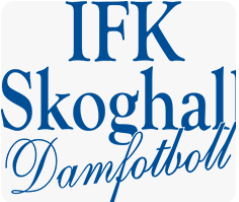 Nivåanpassning i träning

Vissa delar av vissa träningar.
Varför?
Målet är att få alla att lyckas och känna bekräftelse = skapar glädje, intresse och utveckling!
Viktigt att ej skapa fasta, statiska, grupper, blir då nivåindelning vilket inte är ok!
Alla får samma förutsättningar!

Förespråkas och rekommenderas av förbundet i viss del av träning från yngre åldrar.
Förening och samtliga årskullar hjälps åt för att använda detta på bästa sätt.
Matchupplägg
3 stycken lag (vit, blå och röd) 
     - Fasta lag under en period
Matchspel börjar söndag 5/5 
     - Lagindelning kommer 
      - Betalning måste ske, annars inget spel. Viktigt med försäkring av spelare
Kallelser till match: 
        - Svara på kallelser, sista svarstid torsdagar kl. 18
        - Ej svar på kallelse innan deadline = deltar ej. Eventuell ersättare kallas in 
Samma positioner under hela matchen, om möjligt
Önskemål om matchdagar och vilka kompisar man vill spela med kan ej tillgodoses
        - Vi är ett lag och jobbar för att alla ska vara kompisar
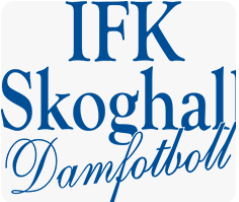 Matchupplägg
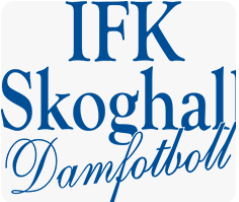 10 spelare/lag rekommenderas
     - Vi är fler. Frågor om att byta lag en helg kan komma vid ojämn fördelning
     - Vi vill att tjejerna ska få spela så mycket som möjligt
Närvaro träning och matchspel
Domarvärd vid alla hemmamatcher. 
        - En till två personer utses. Vara på båda sidor (föräldrar/ledare)
Smycken på match
Samåkning till matcher
     - Fast summa vid bortamatcher utanför Karlstad?
Matcher i kalendern på Laget.se
Cuper
Avsparken Arvika 1/5 
    - 3 lag, lagindelning kommer under helgen 
     - samtliga lag spelar sin första match kl. 8 30
Ytterligare en cup i sommar?!
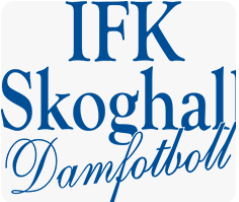 Ny tävlingsstruktur för ungdom from 2024
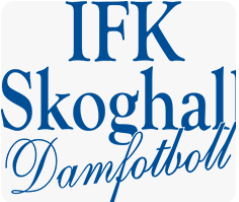 Ny indelning av serierna i ungdomsfotbollen (13 år och uppåt)
    - Gäller 9 mot 9 och 11 mot 11

From 2024 kommer distriktet (Värmlands FF) att dela in serierna efter fyra olika nivåer likt skidbackens klassning, från svart till grön.
Kiosk, försäljning, sponsorer, eventgrupp
Kioskschema
     - Oftast hemmamatcher – inga specifika veckor
     - Någon förälder som kan ta på sig ansvaret som kioskansvarig? 

Försäljning 
   - Två försäljningar? Ansvarig?

Sponsorer
      - Anders Sohlberg ansvarig
       - Kläder ska köpas in i år eftersom vi fått sponsorpengar till det. 
       - Förslag: T-shirt, shorts och träningströja 

Eventgrupp
    - Något inför sommaruppehåll och sedan som avslutning.
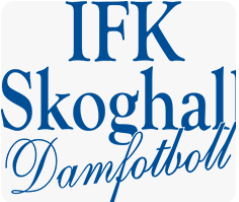 Samsyn
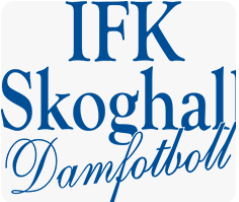 Vill erbjuda fotbollsträning året runt

Dialog md ledare i de andra idrotterna
Övrigt
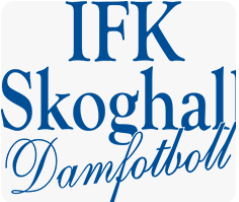 Facebookgrupp – IFK Skoghall f-2012 

Övriga frågor till oss ledare?